COMO A FAMÍLIA PODE AJUDAR EM TEMPOS DE CORONAVIRUS?
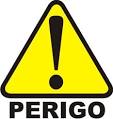 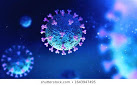 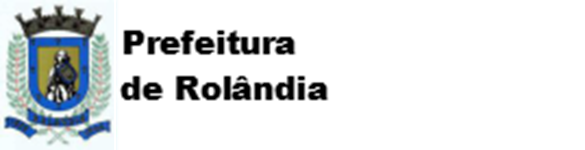 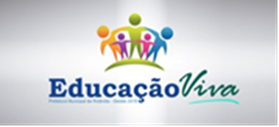 O QUE FAZER NESSE NOVO TEMPO?
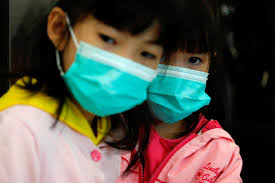 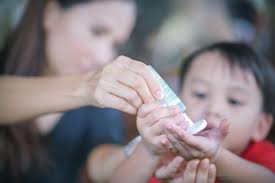 PRIMEIROS PASSOS:
ISOLAMENTO – FIQUE EM CASA – PROTEJA-SE;
CUIDADOS COM A HIGIENE: LAVAR AS MÃOS COM ÁGUA E SABÃO, ÁLCOOL GEL;
FAZER USO DE MÁSCARAS E LUVAS;
CUIDAR DA ALIMENTAÇÃO;
PRATICAR BRINCADEIRAS SAUDÁVEIS PARA EXERCITAR O CORPO;
PARTICIPAR DE JOGOS E ATIVIDADES LÚDICAS.
Como ajudar os filhos em relação a aprendizagem?
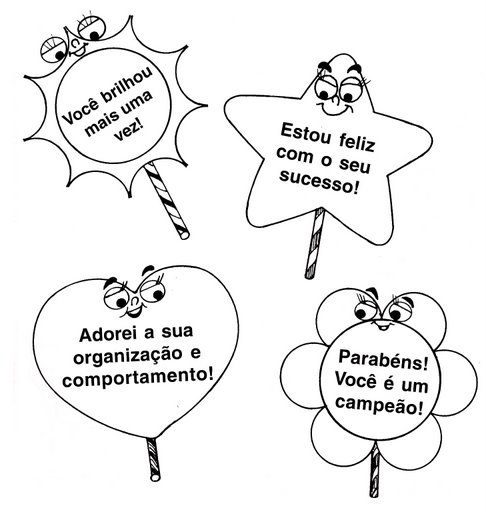 USE “palavras incentivadoras”, 
“palavras tem poder”, 
“palavras Positivas são Transformadoras”.
Adotar uma rotina  para as atividades do dia a dia e para atividades de estudo.
Se for preciso organize um quadro com horários  e deixe em lugar visível oriente e faça cumprir.
Os responsáveis pela criança precisam ter noção dessa rotina e fazer cumprir. Todos precisam falar a mesma língua.
Conversar sobre a importância desta, na vida temos que ter rotina.
Jogos eletrônicos pode?
“SIM” as crianças podem usar “jogos eletrônicos” desde que monitorados e com tempo estipulado, os estudiosos recomendam para criança no máximo 1 hora por dia. 
  Mas Atenção!
  É importante evitar jogos de violência e com outros conteúdos inapropriados para a idade.
Existem vários jogos e aplicativos que auxiliam na aprendizagem, baixar e utilizar com eles neste momento.
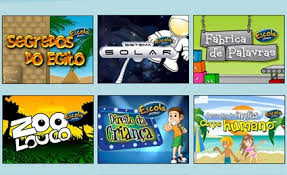 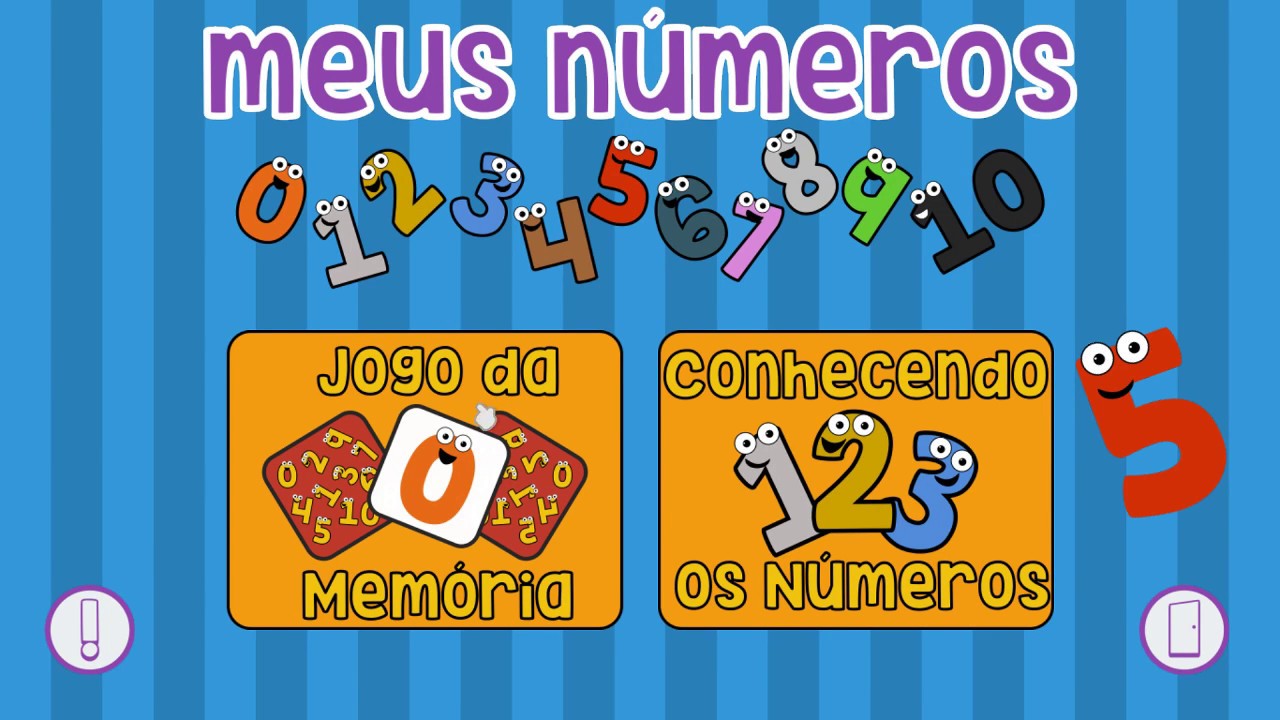 É possível encontrar material na internet...
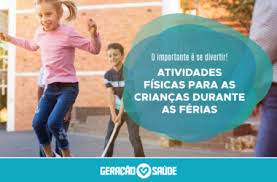 Praticar atividade física  é importante para todos nós, além de ser saudável, ajuda a trabalhar a questão de normas, regras e disciplina.
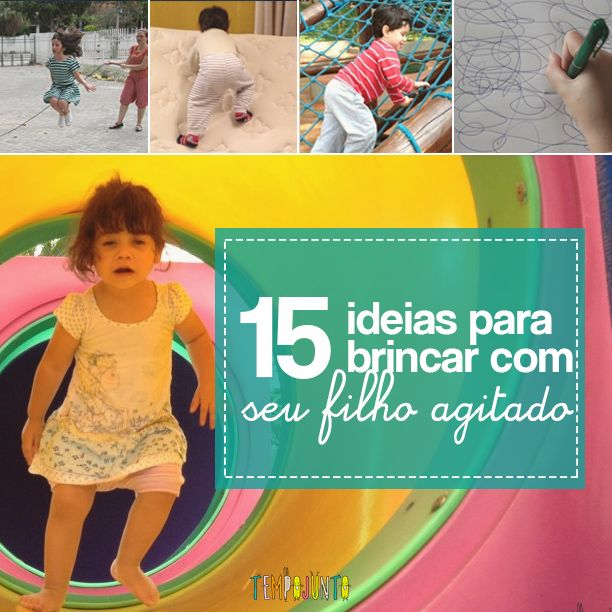 NÃO DEVEMOS ESQUECER DAS ROTINAS DIÁRIAS E  O HORÁRIO DAS MESMAS
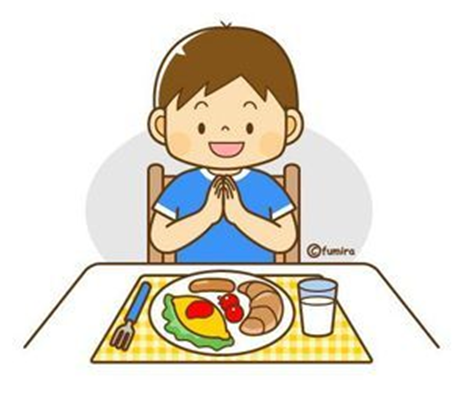 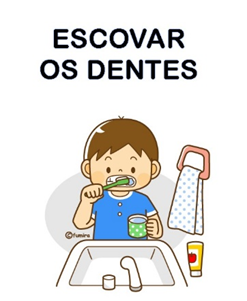 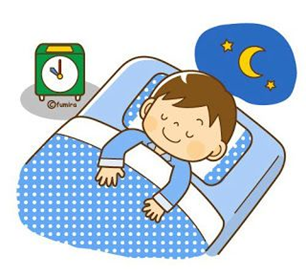 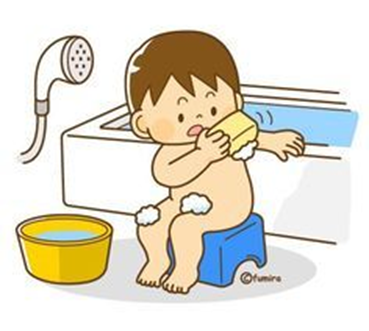 Não devemos exagerar nas atividades, devemos escolher uma atividade que seja adequada para a criança.
A criança precisa de um tempo para ser criança.
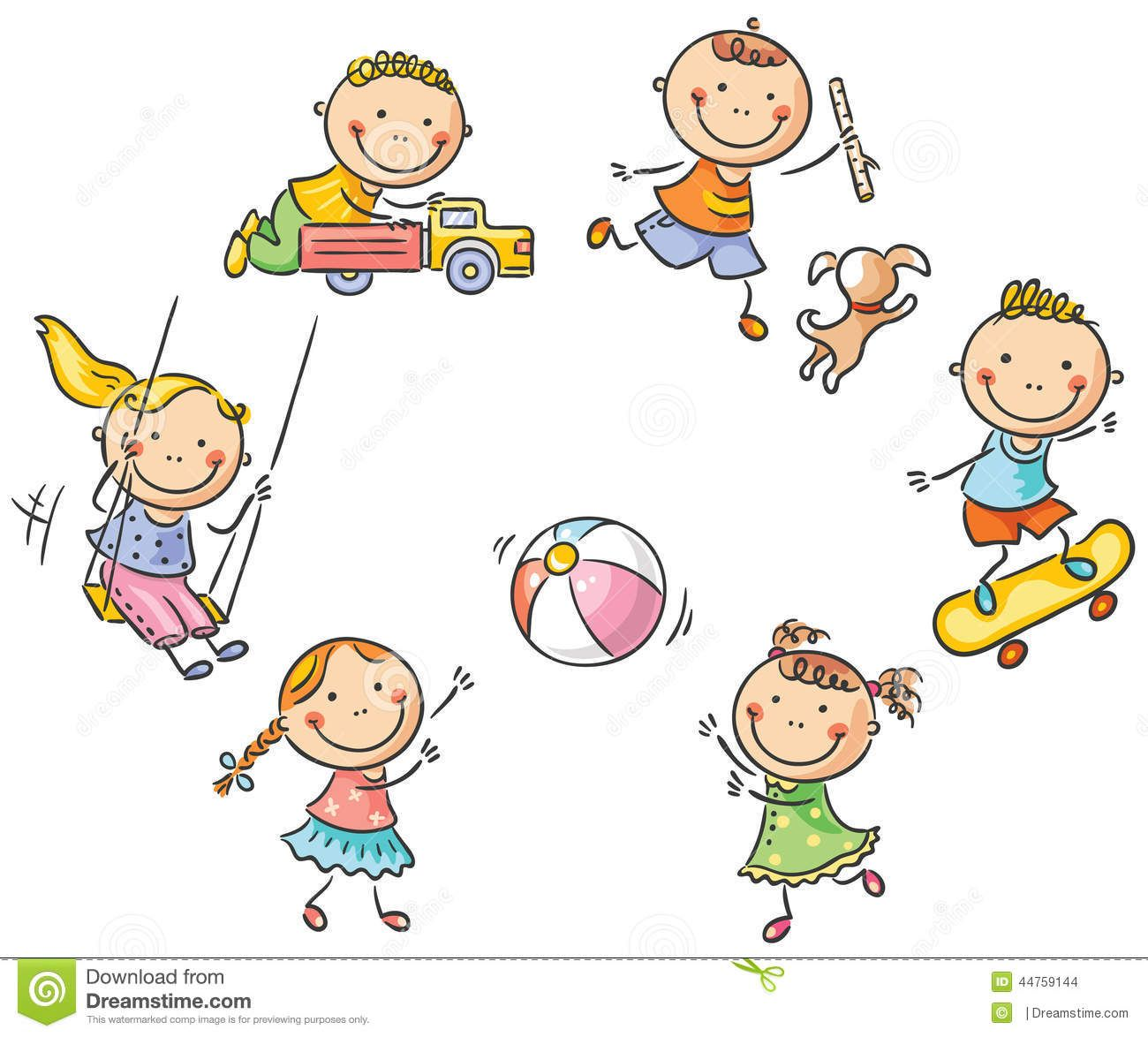 Evite discussões familiares, isso pode afetar a aprendizagem interferindo no emocional da criança.
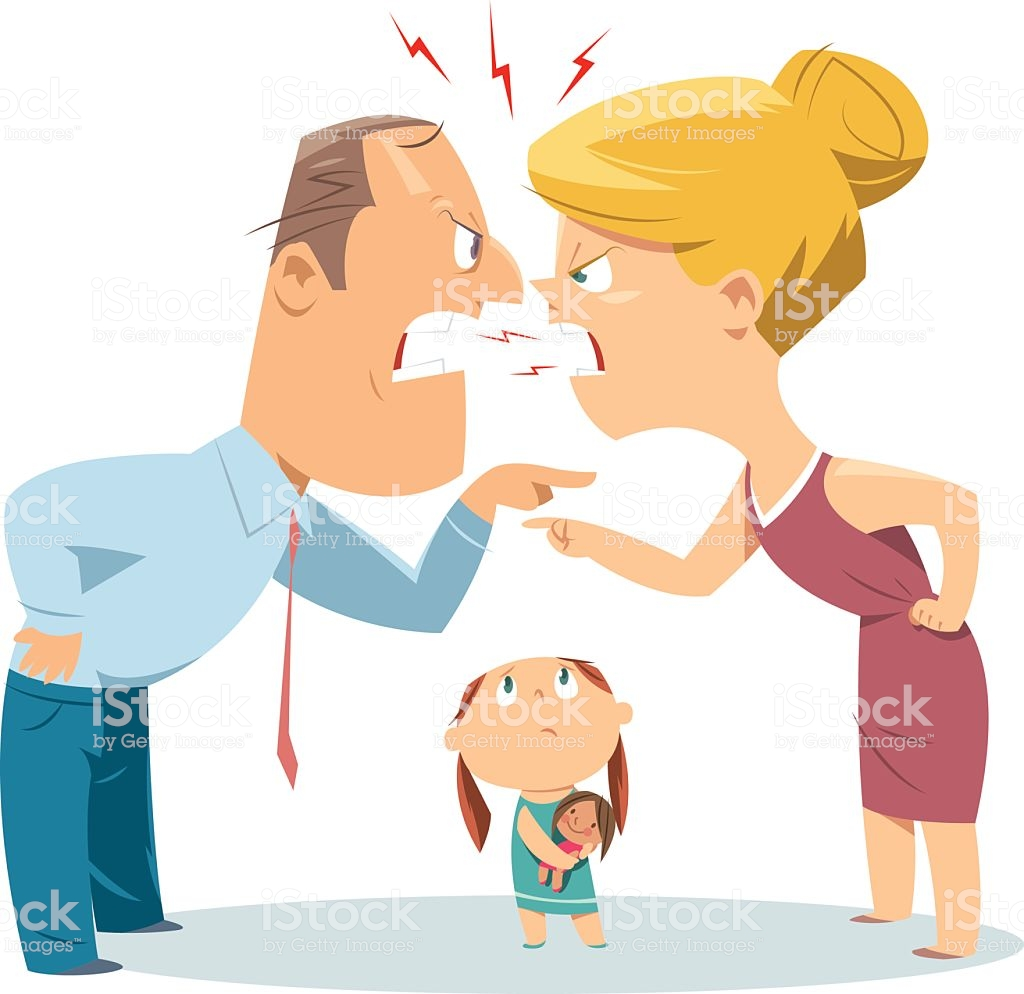 Vale lembrar que a falta de interação com outras crianças e seus professores neste momento pode interferir no emocional da criança. 
A família poderá ajudar a suprir essas necessidades, para isso aproveite o tempo: leia para elas, cante, envolva-as nas atividades domésticas, faça receitas simples, isso vai ajudá-las a compreender na prática muitos conteúdos escolares.
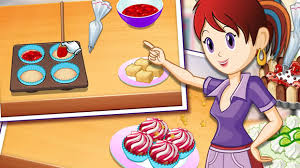 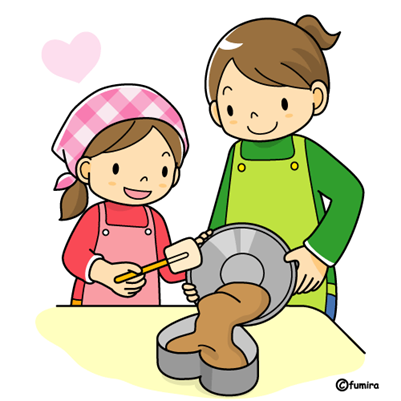 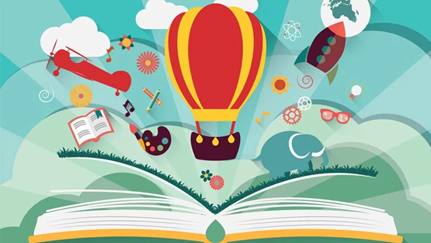 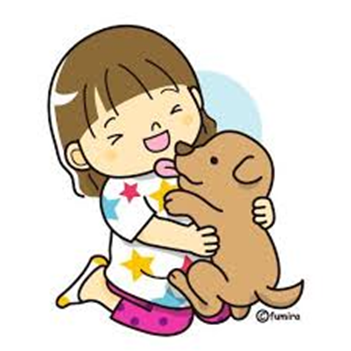 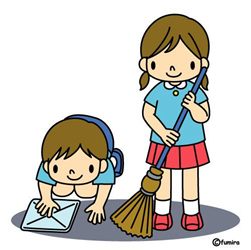 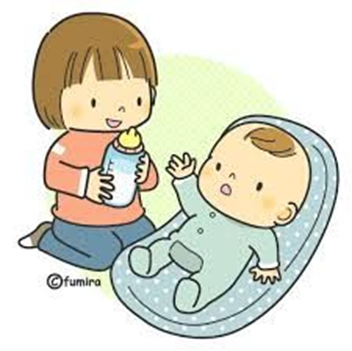 Aprendizado a toda hora e em todo lugar...
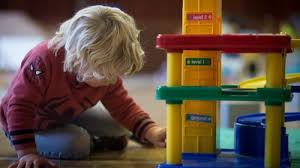 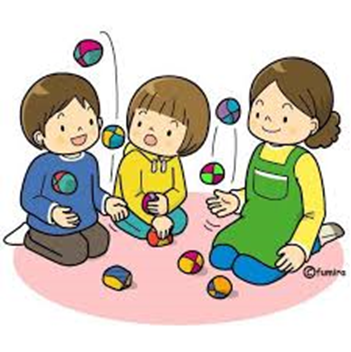 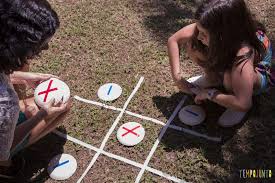 Neste momento seja compreensivo, demonstre apoio e procure por alternativas para auxiliá-la
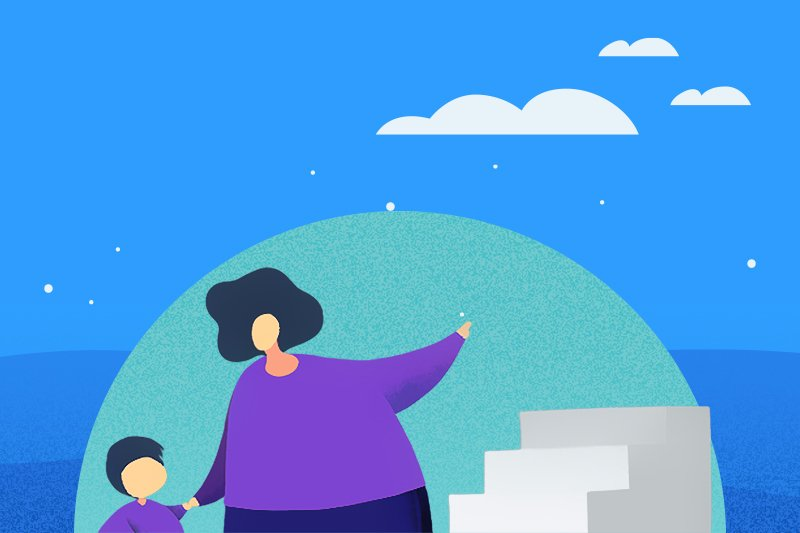 FAMÍLIA X ESCOLA ESSA PARCERIA PEDE:
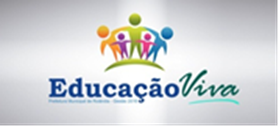 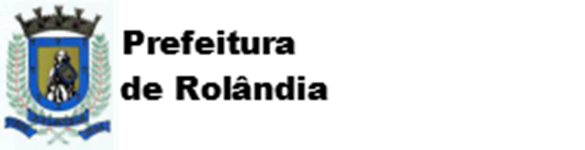 Material elaborado por:
Edna de Lourdes Horácio Valentim  (Psicopedagoga da Equipe de Avaliação)

Silvia Unbehaun Püschel 
(Diretora de Ensino da SME)